Case study:
Treating chronicfatigue syndrome
To save and make a local (editable) copy, do:  File, Make a copy.
Advanced High School Statistics 

Slides developed by Mine Çetinkaya-Rundel of OpenIntro, modified by Leah Dorazio for use with AHSS.
The slides may be copied, edited, and/or shared via the CC BY-SA license
Some images may be included under fair use guidelines (educational purposes)
Treating Chronic Fatigue Syndrome
Objective. Evaluate the effectiveness of cognitive-behavior therapy for chronic fatigue syndrome.
Participant pool. 142 patients who were recruited from referrals by primary care physicians and consultants to a hospital clinic specializing in chronic fatigue syndrome.
Actual participants. Only 60 of the 142 referred patients entered the study. Some were excluded because they didn't meet the diagnostic criteria, some had other health issues, and some refused to be a part of the study.
Deale, et. al. 1997. Cognitive behavior therapy for chronic fatigue syndrome: A randomized controlled trial. The American Journal of Psychiatry 154:3.
Study design
Patients randomly assigned to treatment and control groups, 30 patients in each group:
Treatment: Cognitive behavior therapy -- collaborative, educative, and with a behavioral emphasis. Patients were shown on how activity could be increased steadily and safely without exacerbating symptoms.

Control: Relaxation -- No advice was given about how activity could be increased. Instead progressive muscle relaxation, visualization, and rapid relaxation skills were taught.
Results
The table below shows the distribution of patients with good outcomes at 6-month follow-up. Note that 7 patients dropped out of the study: 3 from the treatment and 4 from the control group.
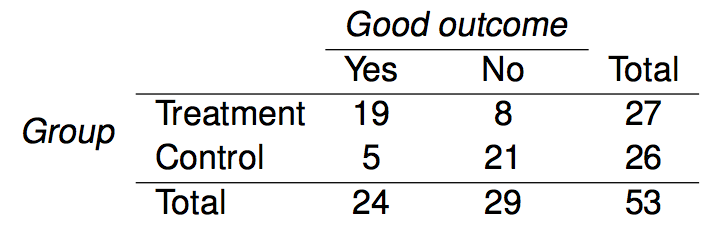 Proportion with good outcomes
Treatment Group:  19/27 = 0.70 = 70%
Control Group:	    5/26 = 0.19 = 19%
Understanding the results
Do the data show a "real" difference between the groups?
Suppose you flip a coin 100 times. While the chance a coin lands heads in any given coin flip is 50%, we probably won't observe exactly 50 heads. This type of fluctuation is part of almost any type of data generating process.

The observed difference between the two groups (70 - 19 = 51%) may be real, or may be due to natural variation.

Since the difference is quite large, it is more believable that the difference is real.

We use statistical tools to determine if the difference is so large that we should reject the notion that it was due to chance.
Generalizing the results
Are the results of this study generalizable to all patients with chronic fatigue syndrome?
No. These patients had specific characteristics and volunteered to be a part of this study, therefore they may not be representative of all patients with chronic fatigue syndrome.

While we cannot immediately generalize the results to all patients, this first study is encouraging. The method at least works for patients with some narrow set of characteristics, and that gives hope that it will work, at least to some degree, with other patients.
More free resources from OpenIntro
Textbook
Download textbook
Online, interactive textbook 
  Videos
Content videos
Worked exercise videos
TI-83/84 videos
Casio videos
	   Slides
Section slides
         Data and Graphs
Interactive Tableau graphs
Download all AHSS data sets
Or, find it all here on the MyOpenMath LMS.
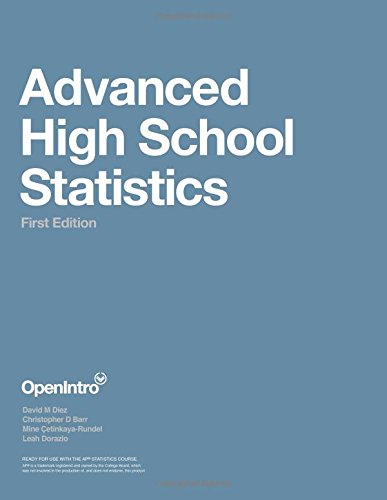 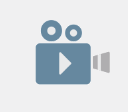 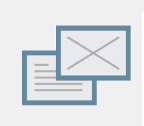 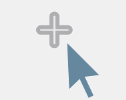